НАЦІОНАЛЬНА АКАДЕМІЯ ВНУТРІШНІХ СПРАВ
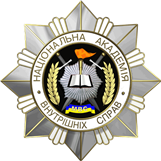 Проведення експертизи
 (статті 101, 102, 242-245 КПК)
Загальні види експертиз:
Згідно з процесуальним законодавством України експертами виконуються наступні експертизи:
Кримінальна процесуальна підстава призначення експертизи:
Особливості процесуальної форми призначення та проведення експертизи:
У висновку експерта зазначається наступні відомості: